Perspectives of a living wage’s impacts: The New Zealand caseILERA 2020, 24-27 June
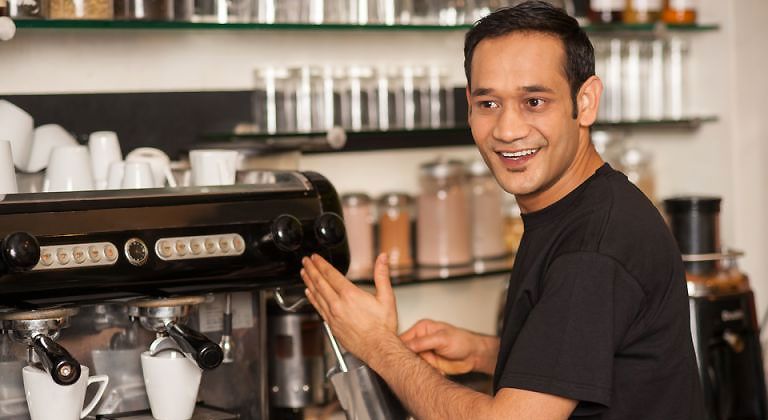 Jane Parker, James Arrowsmith, Amanda Young-Hauser, Jarrod Haar, Stu Carr, Darrin Hodgetts and Siautu Tugia-Alefaio
Massey University and Auckland University of Technology
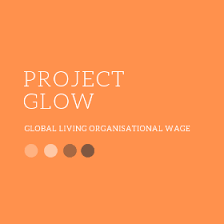 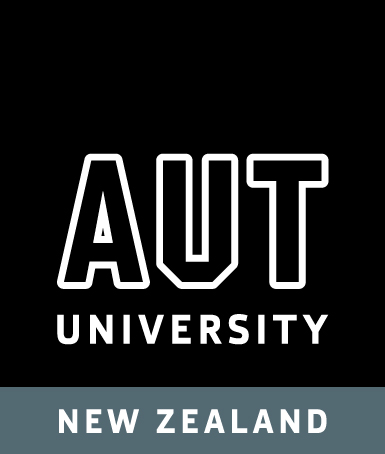 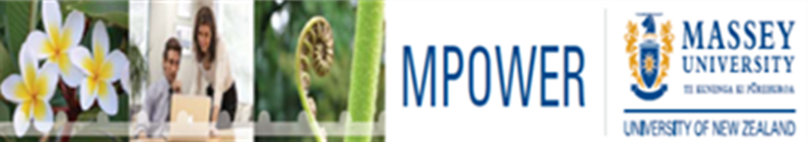 Living wage: definition and background
living wage definition

renewed interest

New Zealand context 

shifting scholarly focus to consider a living wage in 
     wider context
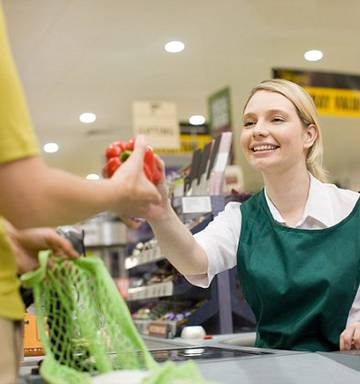 This study
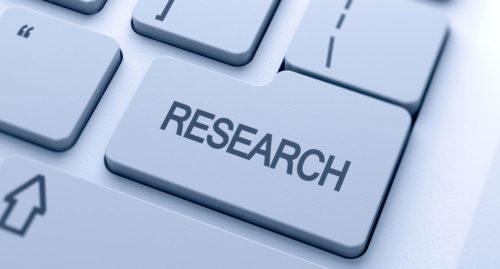 research questions

how do key stakeholders perceive the impacts of a living wage?
what contingencies shape their perceptions to help account for their variation?

qualitative inquiry as part of a wider mixed-method, Marsden-funded project (Royal Society of NZ)

several evidence sources

22 sector-level semi-structured interviews
2 case organisations (large council, SME food manufacturer)
narratives from low paid respondents of a nationally-representative 
       survey (n=1,011; 960 usable narratives)

manual thematic content analysis
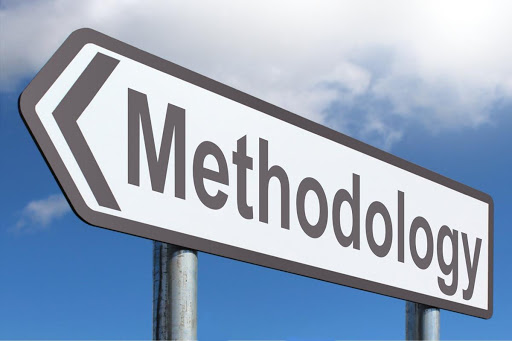 Key findings
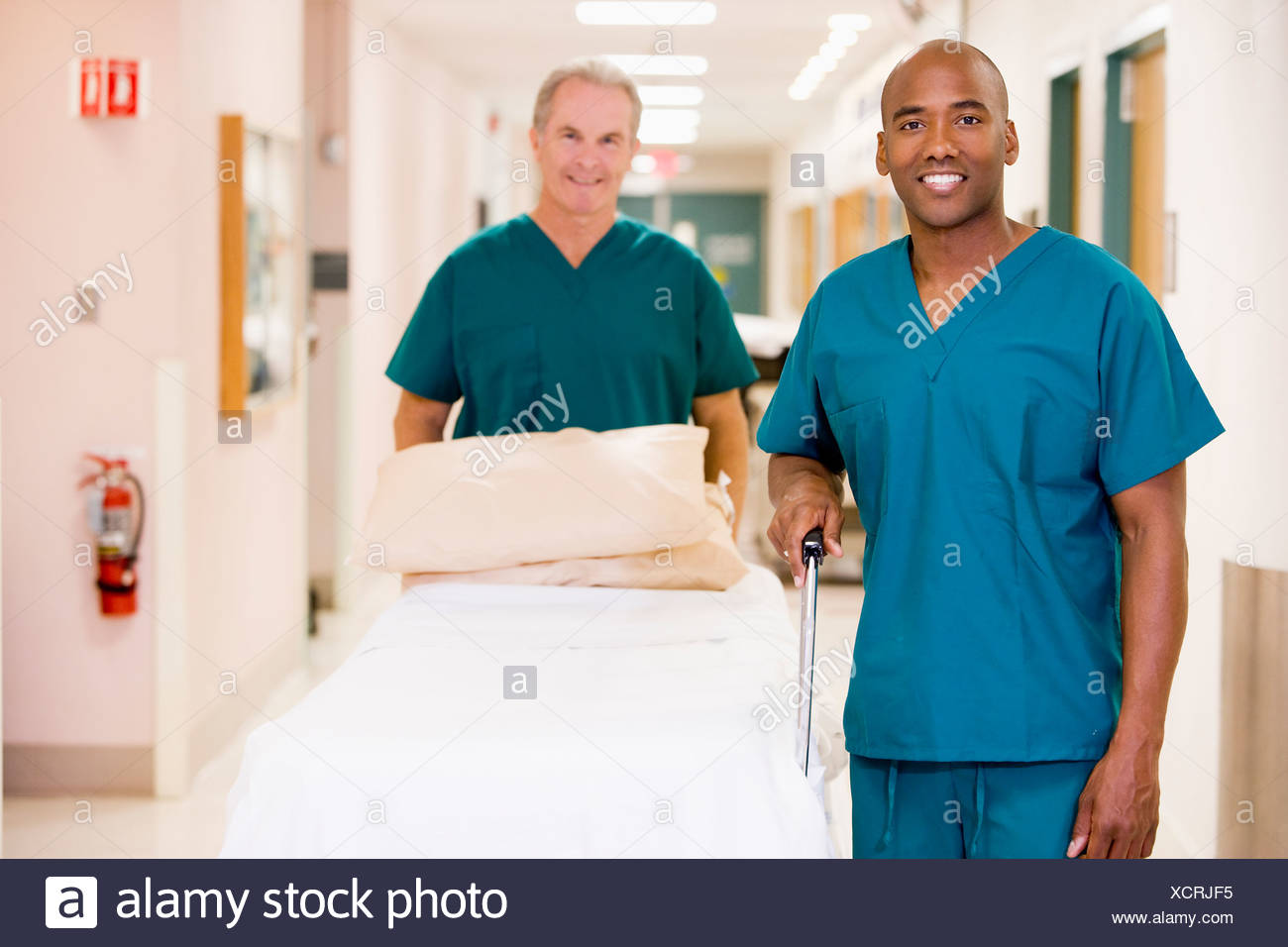 living wage effects are perceived to be many and varied but broadly
     patterned

largely based on anticipated effects for sector interviewees and
     most employee respondents (while case informants discussed experienced impacts)

impacts assessed to link to organisations’ raison d’être (nb: conflation of living wage rationales and perceived outcomes)
sector/national reps: most employers  support a living wage ‘in principle’ but some concerned about

needs-based, relativist calculation of NZ’s (voluntary) living wage

uncertainty around affordability and impacts on (indirect) costs, relativities, jobs, restructuring, work organisation, offsetting capacity, and competitiveness amid acute labour market pressures (i.e. economic focus)
nb: annual accreditation license can be renewed (or not)

how to link a needs-based living wage rate to employee ‘value’ (skills, productivity)

how to delineate LW impacts from those of other workplace initiatives, regulation

early ‘effect’: tailored organisational–level analyses and initiatives
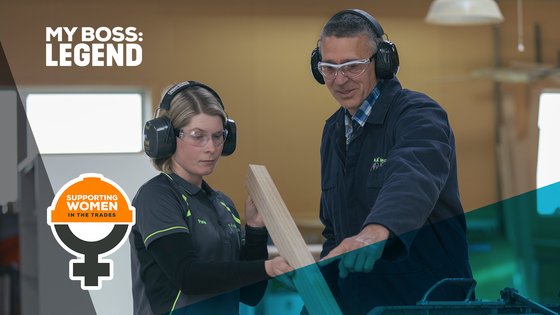 HR, employees, LW advocates: viewed effects more positively, reference to social and economic impacts

one of an array of investments in employee value to assist recruitment, engagement, skillsets, growth, productivity, retention, equity; employer reputation
large council case (tailored living wage)
linked to performance management/reward, skills and training, job roles and deployment, working time and employment contracts
recruitment and retention expected to improve
‘win-win’, with constructive employment relations helping to manage wider HR change, employee expectations around differentials

links to employees’ personal/family well-being, work/life ‘capabilities’, inter-organisational behaviours
small food manufacturer case (accredited living wage) – nb: likely a stand out ‘positive’ case in manufacturing
linked to better recruitment, retention, engagement, well-being, equity, inclusivity, social and care ethos of firm
more widely, impacts on employees and their family’s quality of life and capabilities; hope to lead others in sector
works in tandem with other organisational initiatives (e.g. flexible working) and high-trust, collaborative employment relations

societal effects in terms of more social(ising) cohesive behaviour; welfare; redistributive and community effects
Living wage impacts – employer rep, HR & LWMANZ perspectives
The inherent shortage of skilled employees … and of labour … that’s also driving automation. Because it’s not just about wages …

- chamber of commerce rep
… you compress the margin between the lowest paid and the next one … then everything ratchets up … it becomes [HR’s] concern as to how to manage that …

- HRNZ rep
Here is an initiative 
that can make an enormous difference to the well-being of the people in an organisation which [senior HR] have a duty of care to promote and support 

- HRNZ rep
We need to get better 
qualified managers … a lack of ambition is a real issue …  high wage, high growth, high productivity businesses – there’s just not enough of them. … 

- national employer body rep
If people want to earn more money, they should be able to by adding more value – more productivity, owkring longer, working harder … showing initiative … 

- pay expert
To pay people enough to live, to survive, is the right thing to do … relationship … with their staff improved [too]

- LWMANZ rep
Living wage impacts – employer, union reps & employees
… a living wage, it’s a big part of it. But equally working in an environment that is supportive, a good company culture, enjoy going to work, massively valuable as well

- retail sector rep
Spill-over effects into other firms, then that’s lifting the wages and conditions for a whole lot of people really, which is a positive … 

- union rep
need to be profitable but also have wider goals … [from] accredited employers … that’s a big part of their identity as a firm

- peak union body rep
$20 is not a living wage, especially when … planning children and buying a home … 

- retail employee
… story-telling[of successful living wage effects] … a living wage is now a part of our language … it’s a good, fair thing to do, so that’s quite a different cultural shift

- union rep
… trying to address cost-of-living pressures for particular parts of the country … it’s better to address those at the supply level  

- peak union body rep
Parts of local government … they do pay down around this level … [while many] highly-paid public servants … the impact will be limited … 

- pay expert
It’s time to end the low wage culture that exists for most New Zealanders

- private sector employee
Living wage impacts – case organisations
SME food manufacturer
Living wage is … a really effective way of valuing our people

- manager
Council
I would recommend living wage, especially for those who’ve got big families who struggle with the rent market going up … putting food on the table, and clothing on their kids … I can actually save some money … it’s a huge difference

- production assistant
I would prefer that our people were paid better and there were less of them …

- director
The living wage … 100% fits with our values and that we do care for our people … [and for] overall engagement and low turnover

- manager
With the unions and the living 
wage, what we’ve done is we’ve said, ‘Here’s what it is. We are going to move these people up, but you need to partner with us to manage that expectation that it’s not going to go all the way up … they’ve been quite receptive about that

- manager

-
We introduced it, having worked with the staff on the factory floor and knowing their background and history and … how much they need to work to support themselves and their wider families

- HR Manager
Contingencies informing perceptions of a living wage’s effects

living wage’s ‘complexity’

calculation – method, relevance for diverse labour (e.g. Ressia et al., 2018)
unknown interactive effects of macro-initiatives and other workplace factors
NZ context: recent pay and regulatory (employment and wider) initiatives

organisational 

scale: micro- and small workplaces form backbone of much private sector in NZ
many low margin, low paying, unprotected

purpose
management agency
calibre of employment relations 
work force and cultural diversity
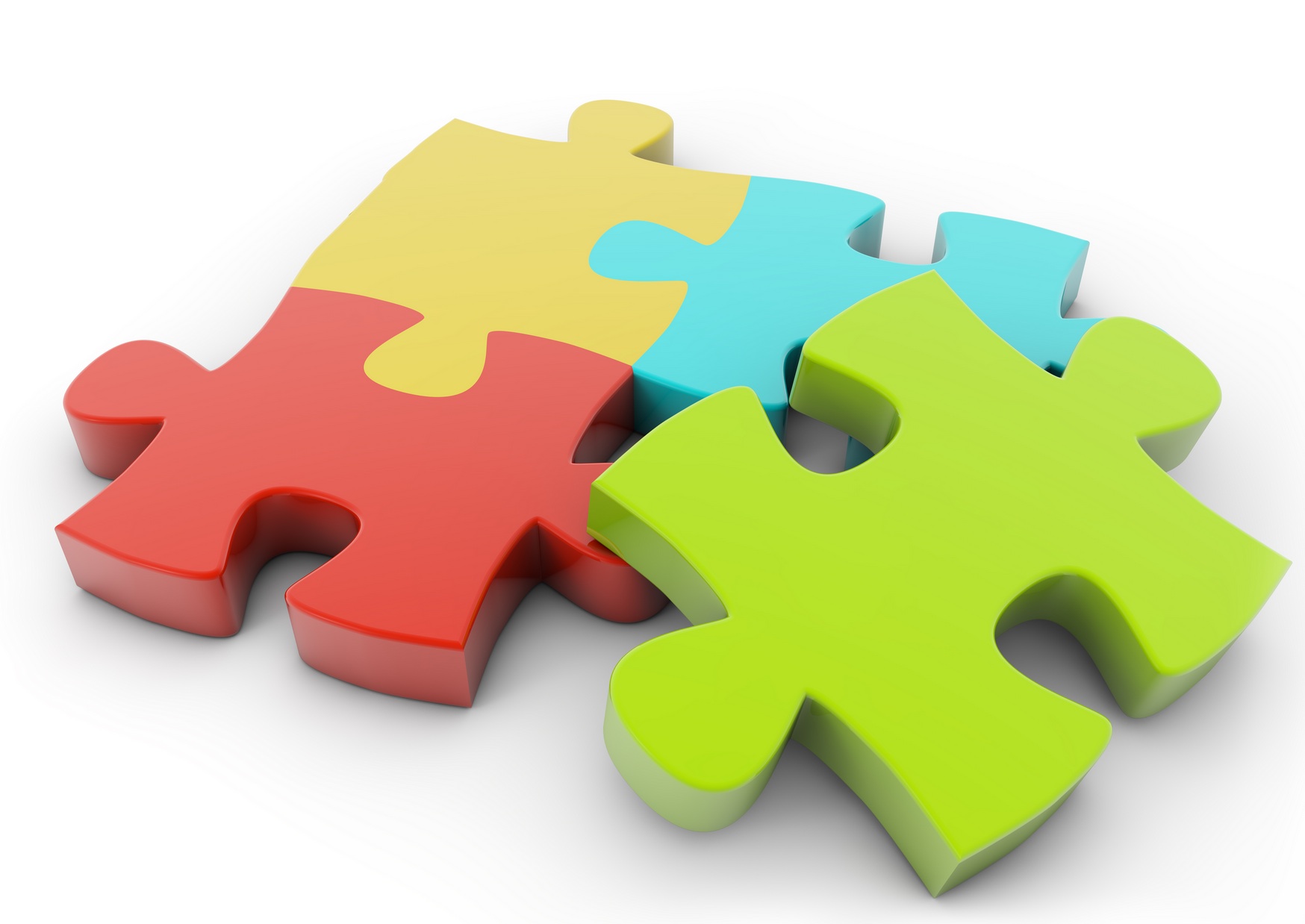 Contingencies … (continued)
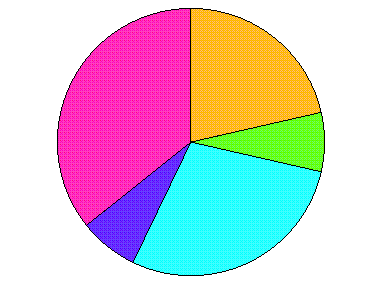 sector-level factors (eg)

public / private: funding arrangements, accountability, competitiveness, 
       external and internal goals
industry capacity to absorb or pass-on associated costs

5 economic sectors (manufacturing: low productivity, labour substitution concerns)

sector body agency and information

regional factors (eg)

cost-of-living (higher in Auckland, Queenstown)
labour supply/shortages and skill levels/relevance, migration patterns
business scale and emphasis
regional body agency and information
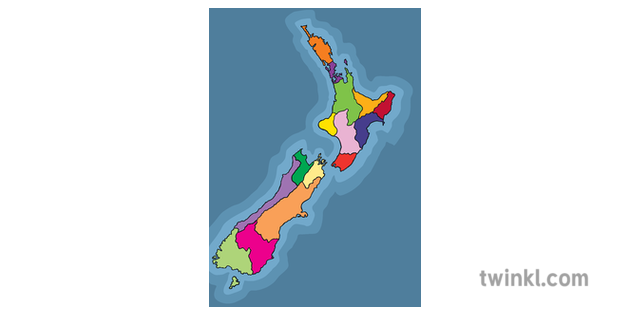 Implications for macro-policy (initiatives)
scope to further examine a living wage’s short and longer-term impacts, direct and indirect effects
links to upskilling, work reorganisation, development, productivity and domestic/int’l competitiveness

need for context-sensitive, rather than purely econometric, analysis; ongoing assessment

adoption of a cross-policy and –agency approach to address linked workplace and wider concerns
help to ascertain what a living wage and employers (and in tandem with others) can effectively change

promote debate on continued voluntary approach and regionalisation of accredited living wage
Implications for sector/regional policy (initiatives)
greater sector agency provision of empirical evidence and advice ►inform members’ LW decisions

systematic consideration of why employer responses to a LW vary along sector, regional lines to inform sub-national policy developments
greater consultation (e.g. town hall meetings?)

exploration of a transitioned approach to the LW rate, awareness of annual license renewal (flexibility)

cross- and intra-regional benchmarking by organisations
Implications for HR (workplace) (initiatives)
linking motivations to ‘go living wage’ with impacts to assess progress
explore inter-organisational impacts

framing a business case for LW as an investment approach and its relationship to broader organisational/corporate strategy

shifting employer/manager mind-set from cost to investment mentality), via constructive/partnership employment relations 

seeking greater LW traction and ‘buy-in’ via employee participation (also Brown, Newman and Blair, 2014)

small organisations in NZ with no HR function ►representative bodies, LWMANZ, external HR: foster their engagement

strategising for higher quality management and leadership to encourage living wage conversations and analyses
A few final remarks
living wage widely supported in principle but a challenge due to structural constraints and/or agency

LW likely to improve well-being, job commitment; esp. in poorest households and where jobs of poor quality
living wage impacts traverse many levels within and beyond workplace – no “silver bullet”
multi-stakeholder & -initiative approach and analysis to help position LW initiatives to intended effect; context-aware analysis

couch living wage initiatives as part wider workplace initiatives; awareness
      of socio-economic environment
linked to automation, work intensification, upskilling, revised hiring patterns
much research to be done
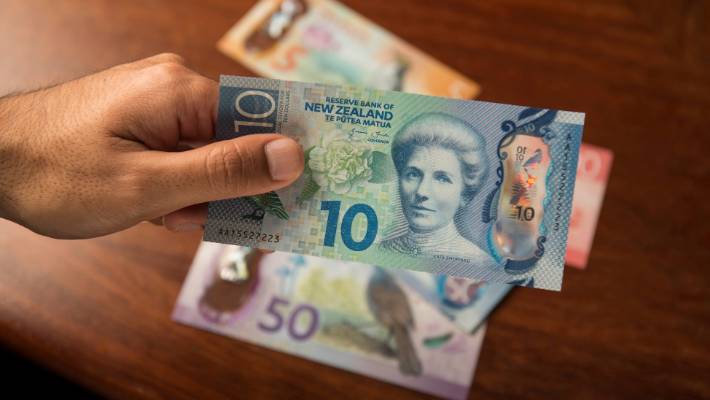 Some of the wider project outputs
Carr, S., Haar, J. et al. (2019). An Employee’s Living Wage and Their Quality of Work Life: How Important are Household Size and Household Income? Journal of Sustainability Research, open access. 
Carr, S., Parker, J., et al. (2015). The living wage: Theoretical integration and an applied research agenda. International Labour Review, 155(1): 1-24. 
Carr, S., Parker, J. et al. (2016). Can a ‘living wage’ springboard human capability’? An exploratory study from New Zealand. Labour and Industry, 26(1): 24-39.
Parker, J., Arrowsmith, J. et al. (2016). The living wage: concepts, contexts and future. Labour and Industry, 26(1), 1-7.
Parker, J., Eastgate, L. et al. (2015). The Logic of ‘Going Living Wage’: A firm-level analysis. Paper presented at the Australian and New Zealand Academy of Management (ANZAM) conference, Queenstown, New Zealand, 2-4 December. 
Yao, C., Parker, J. et al. (2017). The living wage as an income range for decent work and life. Employee Relations, 39(6): 875-887.
Kia ora from Aotearoa/New Zealand
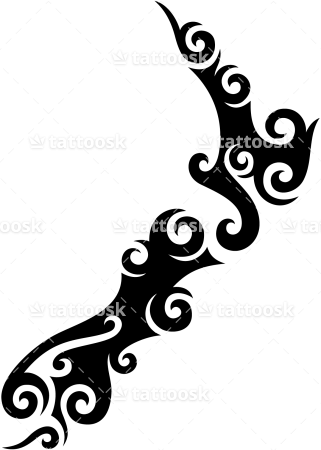 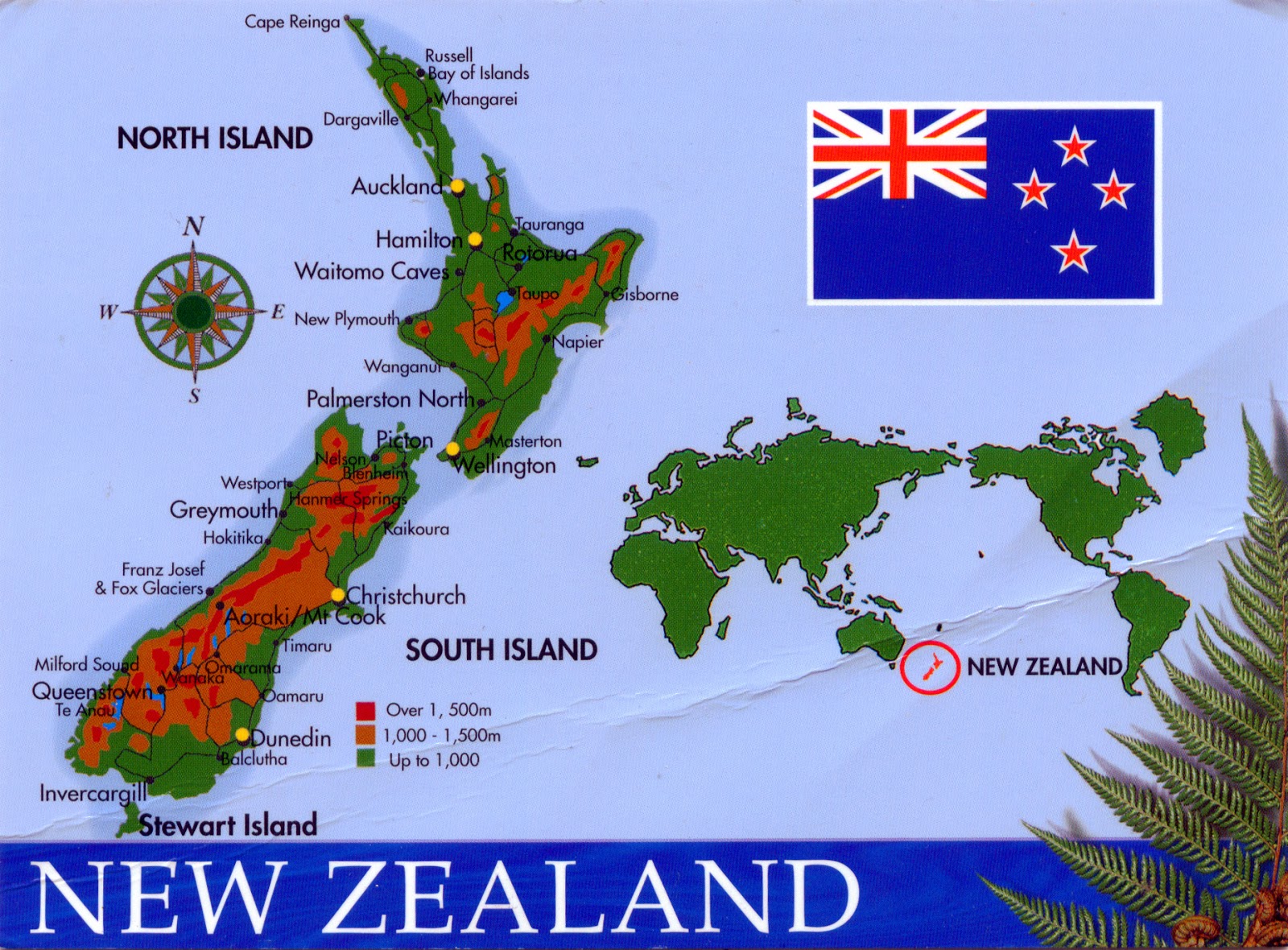